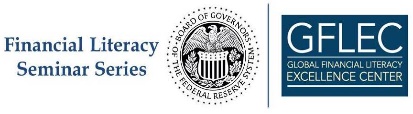 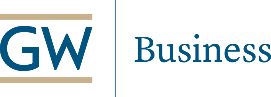 Financial Literacy Seminar Series_______________________________________
Income Growth and Distributional Effects of Urban Spatial Sorting
Erik Hurst
University of Chicago
Income Growth and the Distributional Effects  of Urban Spatial Sorting
Victor Couture, Cecile Gaubert,  Jessie  Handbury and  Erik Hurst
April 2019
Three Motivating Facts
The last few  decades  in the U.S. have  seen:

Sharp growth  in income  inequality, driven by  the top
Higher income individuals moving towards urban centers
Renewed  discussion of neighborhood  change within  urban areas
�  Anti-gentrification protests in SF, Chicago, Portland, Atlanta
�  NYC: new zoning policies to slow down gentrification
Three Motivating Facts
The last few  decades  in the U.S. have  seen:

Sharp growth  in income  inequality, driven by  the top
Higher income individuals moving towards urban centers
Renewed  discussion of neighborhood  change within  urban areas
�  Anti-gentrification protests in SF, Chicago, Portland, Atlanta
�  NYC: new zoning policies to slow down gentrification

⇒ This paper:
�  How much does  the increasing incomes of the rich contribute to neighborhood change?
� Develop novel mechanism linking top income growth, spatial sorting, and neighborhood change.
Propensity to Live Downtown is U-Shaped in  Income
Share of Income Bracket in Urban Tracts (Normalized*)
2.5
Census data

Top 100 CBSA
Family income
Constant 1999 dollars
Downtown = constant geography

Tracts closest  to center
•  = 10% of pop.  in 2000
2
1	1.5
.5
0
100000	200000
Median Family Income (1999 US$)
300000
1970	1990
*Normalized by aggregate urban share: 0.17 in 1970, 0.10  in 1990, and 0.08 in 2014
Propensity to Live Downtown is Increasingly  U-Shaped in Income
Share of Income Brackets in Urban Tracts (Normalized*)
2.5
2
1.5
1
.5
0
100000
200000
300000
Median Family Income
1970	1990	2014
Normalized by aggregate urban share: 0.17 in 1970, 0.1 in 1990, and 0.08 in 2014
What We Do
Develop  spatial equilibrium model

�  Goal = Model U-shape in location choice, and its evolution
�  Agents have  common non-homothetic preferences,  model generates non-monotonic sorting patterns
�  Neighborhood change:  endogeneous  amenities of urban locations

Quantify model  with micro data

Study counterfactuals:
� How much do increasing incomes of the rich contribute to neighborhood change and change in  U-shape (within CBSA spatial sorting by income)?
�  Effect on welfare inequality
�  Impact  of policies aimed at mitigating neighborhood change
Mechanism:  Luxury Amenities + Top Income Growth
As  individuals at the top  of income  distribution get richer:
�  Some newly wealthy households move  downtown to have  better access to luxury urban amenities
�  Housing prices and amenity provision respond endogenously
�  Influx of the rich into urban areas  yields pecuniary externalities by  driving up housing prices

Poor  urban  incumbents (mostly renters) become  worse off:
� Pay higher rents for amenities they do not value as much if they stay downtown
�  Or migrate out to suburbs


Implication: Growth in income inequality can understate growth in well-being inequality,  when spatial sorting responses  are  ignored.
Preview of Results
Between 1990 and 2014, the income gap grew by 22%.

Change in income distribution, with resulting neighborhood change, can explain a substantial part of  the urbanization of the rich since  1990.

Growth  in measured  income  inequality understates  growth in welfare inequality.
�  Well-being gap grew by an additional 2p.p., accounting for spatial  reponses.
�  Spatial responses are  on net welfare-decreasing for lower income renters.

Location-based policies can help mitigate neighborhood change and spatial sorting, but impact on  well-being gap  is limited.
Literature Review
Within-City Sorting with Income Heterogeneity : LeRoy and Sonstelie (1983), Brueckner et al. (1999),  Glaeser  et al.  (2008), Gaigne  et al.  (2017), Fogli and  Guerrieri (2018)

Cross-City Sorting with Income Heterogeneity : Gyourko et al. 2013 (superstar cities), Moretti 2013 (real  wage  inequality), Diamond 2016  (endogenous amenities)

Quantitative Spatial Models, Trade: Redding and Rossi-Hansberg(2017), Fajgelbaum et al. (2011),  Fajgelbaum and  Gaubert (2018), Tsivanidis (2018)

Consumer Cities:  Glaeser  et al. 2001
Causes of Neighborhood Change: Rosenthal (2008), Guerrieri et al. (2013), Edlund et al., (2017), Baum-Snow  and  Hartley (2017), Ellen  et al.  (2017), Su  (2017), Couture and  Handbury (2017)

Consequences of Neighborhood Change: Lester and Hartley 2014 (jobs); Behrens et al. 2017 (businesses);  Meltzer and Ghorbani 2017 (commute time); Autor et al. 2017 (crime); Vigdor et al. 2002, Freeman 2005,  McKinnish et al. 2010, Waights 2014, Ding et al. 2016, (displacement); Brummet and Reed 2018; Su 2017
Focus of the paper
Our goal  is  to study the effect of rising income  inequality on  neighborhoods  and  (in turn) welfare.

This mechanism  is  not the only explanation for urban  gentrification:
Demographics and delayed family formation (Couture and Handbury 2017)
The U-shape  over  time is  almost identical including controls for family structure and  age.

Skilled working longer hours so want shorter commutes (Edlund et al. 2016, Su 2017)
Our model  has  fixed commute costs  rising with wage.

Commute time has  increased,  highest increase  for high incomes  living downtown

Urban crime drop in 1990s (Ellen et al.  2017)
Some may precede, some may be part of amplification mechanism in our model.

The model could be  used/extended to study the power  of  these  alternatives.
Roadmap
1     Some  Motivating Facts


2     Spatial Equilibrium Model


3    Quantification
Counterfactual Analysis
4
1     Some  Motivating Facts
2     Spatial Equilibrium Model


3    Quantification
Counterfactual Analysis
4
Data
US  census  (Decennial 1970-2000 + ACS 2012-2016)
�  Combine bracketed tract-level data with PUMA-level micro data
�  All income measures are  at the household/family level in 1999 dollars
�  Focus on the 100 CBSAs with the largest populations in 1990

Downtown contains the tracts closest  to the city center = 10%  of a  CBSA’s  population in  2000.

For  descriptive work, measure  neighborhood  change with percent median  income growth.
� Correlated with population, college share, house prices, homeownership rates, and restaurant quality  over the same period.
Neighborhood Change is Concentrated in Local Downtown  Areas
Chicago
<0%
0%−20%
20%−40%
40% − 50%
50%−60%
60%−100%
<0%
0%−20%
20%−40%
40% − 50%
50%−60%
60%−100%
>100%
No data
-
-
Philadelphia
Boston	NYC
Neighborhood Change is Concentrated in Local Downtown  Areas
Boston
<0%

0%−20%

20%−40%

40% − 50%

60%−100%

<0%

0%−20%

20%−40%

40% − 50%

50%−60%

60%−100%

>100%
Parks and Airports  No data
High Income  Growth CBSAs saw  More Urban “Gentrification”
.5
Tracts with 50% Median Income Growth From 1990 to 2013
.4
.3
.2
.1
0
−.2
−.1
0	.1
Change in Log Average Income
.2
.3
Downtown Tracts  Suburban Tracts
Note: Plot depicts the share of a CBSA’s downtown (blue circles) and suburban (yellow triangles) tracts that saw income growth at or  above  50% between  1990  and 2013 against the change  in that CBSA’s log average  income.
High Income  Growth CBSAs saw  More U-Shape Amplification
Note: Plot depicts the increase in the urban share of households earning more than $70,000 between 1990 and 2014 relative to the urban  share  of all households  in a  CBSA against the change  in that CBSA’s  log average income.
1     Some  Motivating Facts
2     Spatial Equilibrium Model


3    Quantification
Counterfactual Analysis
4
Notion of Space within Model:  An Overview
Individuals choose,  among  other things, a  neighborhood where  to live indexed  by  r .
Neighborhoods  are  indexed  by  area  n (downtown vs.  suburbs) and  quality j  (high vs. low).
An endogenous  amount of neighborhoods  r  in each  (n, j ) pair.
Downtown vs  suburbs  differ in three ways:  proximity to jobs, land supply  elasticity  and  endogenous
publicly provided amenities (An )
Neighborhood quality (Qj ) is such  that QH  > QL.
Individual also  draw  idiosyncratic preferences  over neighborhoods.
Neighborhoods also provide one unit of housing and access to endogenously provided private  amenities.
Housing  and  amenity prices  are  determined  in equilibrium via competitive land markets
Household Problem:  An Overview
A household ω with labor income w selects a neighborhood r , residential amenities a, and other  numeriere  consumption c:
( \ (
\
α
1−α
a	c
max Ur (ω) = An(r )Qj(r )br (ω)
α	1 − α
r ,c,a
subject to
h
a
(1 − τ	)w (ω) − T (ω) + Π(ω) ≥ p  + P a + c
n(r )	r	r
where
�  c  is homogeneous  consumption good; a  is consumption of private residential amenities
� An(r ), Qj(r ), br  (ω):  intrinsic quality shifters for neighborhood r
�  ph :  unit housing rents (varies by  neighborhood); Pa :  amenity price index (varies by neighborhood)
r	r
� τn(r ): commute cost;
�  T (ω) - net local taxes/transfers ;  Π(ω) - returns from homeownership (Ignore  both for now)
Bird’s-eye view:  Indirect Utility Formulation
Make  a  discrete  choice  of neighborhood r  where  to live in the city given  disposable income:
max  V (ω) = [(1
− τ )w − p ] B b  (ω)
r
r	r	r   r
r
disp. income


�  Housing cost pr , Commuting costs τr
�  Endogenous attractiveness/quality Br , Idiosyncratic pref.  br (ω)
� Br  encompasses An (r ), Qj (r ) and price of neighborhood amenity bundle

Complementarity between quantity of consumption (disp. income) and attractiveness of  neighborhood Br

→ Sorting of higher incomes  in more  attractive neighborhoods
Bird’s-eye view:  Neighborhoods (Part 1)
max V (ω) = [(1 − τ )w − p ] B b  (ω)
r	r	r	r   r
r
Neighborhoods r  = housing units + urban amenities.
� Vertically differentiated by location  n  (Downtown/Suburbs) and type  j (High /Low):  Bnj
�  Within 4 location-type options nj :  neighborhoods horizontally differentiated, symmetric:  Br  = Bnj

�  br  (ω):  idiosyncratic preference shock for neighborhood r  :  distributed Frechet
Top nest:  choice  of location-quality option n, j (shape  ρ)

Lower  nest:  choice  of neighborhood r  among  options in n, j (shape γ)


To  match U-shape  pattern, intuition:
� Ordering of options: Downtown Low  < S L  < SH   < D H
Bird’s-eye view:  Neighborhoods (Part 2)
max V (ω) = [(1 − τ )w − p ] B b  (ω)
r	r	r	r   r
r
Choose a neighborhood characterized by n ∈  {D, S} and j  ∈  {H, L}
An Qj
max V  (ω) = [(1 − τ  )w − p  ] (	\	b
(ω)
r	n	nj	α	r
r
a
P
nj
� An  ∈  {AD , AS }: location-wide public amenity level
� Qj  ∈ {QH , QL}: neighborhood type
�  Pa   :  CES price index, access to urban amenities in other neighborhoods
nj
Attractiveness Depends on Endogeneous Private  Amenities
In location n, private developers  build neighborhoods  (housing+retail space)  of High or  Low  type
�  Free entry of developers:  supply of neighborhoods Nnj   responds to demand

Households value   access   to amenities   in other  neighborhoods (e.g.  restaurants) :
�  CES price index for amenities Pnj
CES amenities
I I
n j  nj
�  Depends on variety and access:  N  I I  and (representative) distance to them d
n j
�  Distance endogenous = related to land area of the location n

�  (data) Households prefer consuming amenities of their own  n, j type

Love  of variety  in residential choices:  Nnj  plays  the same  role as  a  quality shifter
�  Comes from Frechet preference over Nnj   neighborhoods
Frechet draws
→  High-w moving in D increase  supply and attractiveness of  DH neighborhoods that high-w  value
Attractiveness Depends on Endogeneous Public  Amenities
Recall:
An Qj
max V (ω) = [(1 − τ )w − p  ] (	\	b (ω)
r	n	nj	α	r
r
a
P
nj
Local  governments invest  in public amenities  An  in their location
�  Collect local tax Tn
�  Build non-rival public amenity in location n  (schools, parks, fight crime...)

An = Ao (Tn )Ω
n


→  High incomes moving in D increase  amenities  in both high and low  quality  neighborhoods of D
House prices are  endogenous:  land market response
Separate  land market in D and  S, priced competitively
�  Endogenous allocation to High / Low quality neighborhoods
�  Transmission channel between  H  and L neighborhoods within location n

→  High incomes moving in D increase  prices  in both high and low  quality  neighborhoods of D
Land supply  more  inelastic downtown
�  Elasticity of land supply En , ES              > ED
�  Higher price response in D  ;  limits in-migration in D
�  Suburbs grows by sprawl, downtown grows by density  → access to amenities easier in D  than S
→  High incomes moving in D (vs S) have stronger feedback  effect  through amenities
Summary:  Location Choice Depends on Income
Representative Indirect Utility in  n, j
1
N γ An Qj
¯
nj
Vnj (w ) =  (	)	[(1 − τn )w − pnj ]
α
.;  	  	.;
a
P
nj
disp.income
”Bnj ”
Downtown qH
Indirect  utility Vnj
Suburbs qH
Suburbs qL
Downtown qL
PDL     PSL     PSH
PDH
Income w
Summary:  Location Choice Depends on Income
Representative Indirect Utility in  n, j
Location choice
1
N γ An Qj
¯
¯
¯
nj
ρ
ρ
Vnj (w ) =  (	)	[(1 − τn )w − pnj ]
V
(w )  + V (w )
DH
DL
α
λ (w ) =
.;  	  	.;
a
P
D
nj
V¯nj (w )ρ
disp.income
n,j
”Bnj ”
Downtown qH
Indirect  utility Vnj
Suburbs qH
Suburbs qL
Downtown qL
PDL     PSL     PSH
PDH
Income w
Location Choice Depends on Income
Location choice shaped  by  V¯nj (w ) and ρ, shape  of Frechet distribution
�  ρ  governs top nest between n, j options
Notice:
(
\
ρ
λnj (w )/λnj (w )
(w − p  ) / (w  − p  )
nj	nj
=
λDL(w )/λDL(w )	(w − pDL) / (w  − pDL)
�  Propensity of high vs low income to live in a given area  depends on disposable income w  − pnj
� ρ  governs strength of non-homotheticity

�  High ρ:  location choices are strongly income-dependent
Equilibrium
An equilibrium  of the model is:
�  a distribution of location choice by income λn,j (w )
�  a number of neighborhoods of each type Nn,j
�  land, housing and amenity prices

such that:
�  Households choose their location to maximize utility, and choose consumption (a, c) optimally

�  Developers and landowners maximize profits

�  The markets for land, housing and amenities clear

�  Developers make zero profits

�  Local government budget is balanced
Key Model Outcomes
1.  Share  of workers  choosing to live downtown depends  on  income:
V¯DH (w )ρ + V¯DL(w )ρ
λD (w ) = ),
V¯        (w )ρ
nj
n∈{D,S },j∈{H,L}
2.  Welfare measure  for income w -workers  in equilibrium t:
�  Representative utility at every income level w:  function maps income  to welfare  for equilibrium t:
l 1
ρ
ρ
V (t)(w ) =
V¯ (t)(w )
nj
n,j

� Dollar-term measure:  compute Compensating  Variation for income percentile i  between t = 1990  and
t = 2014:
CV (i ) = e(p2014, V 2014(i )) − e(p2014, V 1990(i ))
Distributional effects of a shock
In response  to a  shock  (e.g., income  distribution change)
�  Compute new  neighborhood amenities, prices, and resulting sorting patterns
�  Compute welfare change for all w  (compensating variation)
� Maps income  inequality  change  to welfare  inequality  change, accounting for spatial responses
Key Parameters
ρ:  Rrechet parameter on choice  of (n, j ) pairs.  Governs  strength of non-homotheticity with  income.

γ: Frehet parameter on choice of neighborhoods within (n, j ) pairs. Governs strength of love of  variety effects.

α: Cobb-Douglas parameter governing private amenity share. Makes private amenities more  important.

σ: Elasticity of substitution of private amenities across neighborhoods. Governs strength of ”love  of density” effects.

En : Land supply elasticities for downtown and suburbs.  Governs house price response.

τn :  Commuting costs  for downtown and suburbs.
1     Some  Motivating Facts
2     Spatial Equilibrium Model


3    Quantification
Counterfactual Analysis
4
Quantification Strategy
Stage  1:  Quantification of Model Elasticities
�  Estimation of key elasticities
�  Calibration of other elasticities


Stage  2:  Method of moments
� Calibrate remaining parameters to match location choices by income and relative house prices in 1990
From model to data:  key  parameters that mediate impact of a shock
Estimate/ calibrate  parameters  that govern:

Costs
� Housing supply  elasticities:
* ED  = 0.60, ES   = 1.33 (Saiz elasticities, low vs  high density)
� Commute  cost (income share):  τD =0.044, τS =0.059 (2009 NHTS)

Non-homothetic  location choice
� next:  estimate ρ

Endogenous  amenities response:

� Amenity share:  α = 0.15 (CEX)
� Public amenity response:  calibrated from literature.  (Ω = 0.05)
�  Access to a variety of amenities and neighborhoods:  next
Empirical Notions of Space
Neighborhood  rnj   in CBSA
�  Census tracts within an area-quality tier pair

Area n ∈ {D, S} within CBSAs:
�  D = all tracts close to center city of main CBSA containing 10 percent of CBSA  population

�  S  = all remaining tracts in CBSA

Quality j  ∈  {H, L} measured  at the tract-level using:
�  density of high-quality restaurant chains

�  college share  40%  (top 20 percent of all tracts in 2000)
Non-homotheticity in location choice is governed by  ρ
Take  estimating equation for model  parameter  ρ  directly from the model:
ψcj
(	\	(	\
share  of w in Dj	w − p
share  of w  in Sj
B
Dj
Dj
∆ ln
= ρ∆ ln
+ ∆ ln
+E
cjw
w − pSj
BSj
c	c
� How much more high-w are willing to choose a high quality-high price neighborhood?

Threat to identification:
�  Unobserved amenities targeting e.g.  richer households could attract them disproportionally

IV strategy:
�  Bartik income growth shock, interacted with income bracket dummy
Non-homotheticity in location choice ρ
Visualize  source  of variation:  reduced-form regression
�  Location choice on Bartik shock, income bracket by income bracket
� High-w tend to relocate more to downtown as a response to a city-wide income shock.
(	\
share of w in D  share  of w in S
Bartik
∆ ln
= α  + β  ∆Income	+ E
w	w	c
cw
c
20
10
Elasticity
0
−10
5000
10000	25000
60000  100000  175000
Median HH Income within Bracket  (log scale)
95% CI	Coefficient
�  The model parameter ρ  identified by the corresponding IV regression.
Non-homotheticity in location choice is governed by  ρ
Estimating equation  for model  parameter ρ:
(	\
(	\
share of w in D,j  share  of w  in S,j
w − p
Dj
∆ ln
= ρ∆ ln
+ ψ + E
cj	cjw
w − pSj
c
c
R2
0.84
0.87
Notes: Data from 2000 and 2014 in 100 largest CBSAs. Observations are CBSA-population weighted. Standard errors in  parentheses.  KP F-Stat = Kleinberger-Papp Wald F statistic.
Parameters that govern amenity consumption
Derive  gravity regression  for trips to amenities  from model:
θr +θr I
Dummy
I
(	\	 			)
(	\
(	\
j(r )I=j(r )
pa
NTripsrr I
drr I
r I
ln
= ln  βj(r )j(r I)  −δσ ln
+ σ ln
.
pa
NTrips
d
rr	rr	r
� Origin and destination fixed effect to control for unobserved quality and price differences
�  Dummy consuming amenities in a neighborhood of different quality than own

Data from smartphone geolocations
�  9.6 billion visits to commercial establishments from 87 million devices
�  Select trips:  home → non-tradable services (restaurants, gyms, theaters, etc.)
* side  note:  81% trips are  in same  quality neighborhood as  home
Gravity Parameter for Amenity Demand (δσ)
(	\
(	\
d
Trips I
I
rr
rr
ln
= δ
+ E   (w )
I  + θ   + θ  I − σδ ln
cj
j(r )/=j(r )
r	r
Tripsrr
drr
Quality Definition:  College Share
Quality Definition:  Restaurants Chain
(1)
All
(2)
Home
(3)
Weekend
(4)
(5)
All
(6)
Home
(7)
Weekend
(8)
Home-Home
Home-Home
δˆσ
-1.57
(0.00)
-1.42
(0.00)
-1.20
(0.00)
-1.18
(0.00)
-1.56
(0.00)
-1.40
(0.00)
-1.18
(0.00)
-1.17
(0.00)
-0.14
(0.00)
-0.12
(0.00)
-0.10
(0.00)
-0.09
(0.00)
-0.04
(0.00)
-0.03
(0.00)
-0.03
(0.00)
-0.03
(0.00)
βj(r )I=j(r I)
R2
Obs
0.91
22,791,347
0.87
6,403,153
0.88
11,924,874
0.85
3,050,752
0.91
19,858,033
0.87
5,645,813
0.88
10,419,101
0.85
2,696,680
Notes:  Standard errors are  clustered by home  tract (r ) and visit tract (r I).


Estimate δσ = 1.4
Separate  elasticity of substitution from commuting frictions using  σ = 6.5,  hence  δ  = 0.2
Elasticity of Substitution within Neighborhood Type  (γ)
Bound estimate of γ between  ρ = 3.3 and  σ = 6.5
�  Nested structure of model implies:  ρ < γ
� Research shows that neighborhood segregation is higher than segregation of consumption in  residential amenities (like restaurants, groceries, etc.).  Implies:  σ > γ

Conservative baseline:  γ = 6.5 (show robustness  to other values  including γ = ∞)
The calibrated model replicates initial spatial sorting patterns well
Calibrate initial qualities Bn,j  and  initial prices  pn,j  to best  match:
�  U-shaped distribution of location choices and relative prices in 1990
�  given distribution of income and elasticities
1     Some  Motivating Facts
2     Spatial Equilibrium Model


3    Quantification
Counterfactual Analysis
4
Shift in income distribution can explain a large share  of spatial  resorting
∆ share  living downtown  by  1990 income  decile
Income  growth  1990-2014 by  1990 income decile
Income Growth (%)
25

20

15

10

5

0

-5
Income Growth (%)
1
2
3	4	5	6
7
8
9
10
1990 Income Decile
Our mechanism  is  one  of several  drivers behind urban
gentrification
Per  cap.  income growth: +10%
90-10 income  gap  increase: +22pp
Jobs  (Edlund et al.  2016, Su  2017), crime drop in
1990s  (Ellen et al. 2017)
Mechanisms:  price and quality changes
Price Change (pˆn,j  )
Quality Change (Bˆn,j  )
House Prices (    pnj,t ) (%)
B     (%)
nj,t
8
20
7
15
6
5
10
4
5
3
2
0
1
0
-5
DL
DH
SL
SH
DL	DH	SL	SH
With income distribution changes,  prices  rise  downtown and  low quality neighborhoods  gentrify
�  Prevalence of high quality neighborhood increases in D, and  their quality increases
� Low quality neighborhoods barely see a quality change, on net - but there is less of them
Price  and  quality effects  disproportionately hurt the poor.
Urban spatial sorting reinforces welfare  inequality
CV-∆Income  Income1990
Compute  change  in welfare  (CV) accounting for spatial responses.  Plot
All Households
Renters Only
2
2
Income)/Income 1990  (%)
Income)/Income 1990  (%)
1.5
1.5
1
1
0.5
0.5
0
0
-0.5
-0.5
(CV -
(CV -
-1
-1
1    2    3    4    5    6    7    8    9   10
1990 Income Decile
1    2    3    4    5    6    7    8    9   10
1990 Income Decile
Change in income inequality understates the change in well-being inequality by about 10%
Homeowners  are  better off that renters  - as  they reap  house  price appreciation
Importance of Amplification Mechanisms
Shut down  endogenous  private amenities
Shut down  endogeneous  public amenities
About 3/4 of the welfare effect from  amplification
Amplification effects only rich (love of variety)
Public amenity response
Mitigates welfare losses for the poor
Redistributive, but small effects
Robustness of ρ  (Elasticity of Sub.  between  Neighborhood Types
All Households
Renters
Robustness of γ  (Elasticity of Sub.  within Same Type Neighborhoods)
All Households
Renters
Robustness of α (Share of Spending on  Private Amenities)
All Households
Renters
Future Predictions?
Thought Experiment:  Start in 2014  and increase  income of everyone  by x %
All Households
Renters
Counterfactual Policy Analysis
Policy:  5%  tax on  DH redistributed to subsidize  DL rents
Change  in U-shape with  and without policy
Change in 2014 welfare  with policy
Change in CV induced by policy
0.05
(% of Income	)
1990
0

-0.05

-0.1

-0.15

-0.2

-0.25

-0.3
1	2	3	4	5	6	7	8	9     10
Population Percentile (sorted by income)
Policy
CV - CV
But limited impact on welfare
Large effect on curbing gentrification and
maintaining social diversity
Large share  of increase in welfare inequality
remains
Conclusion
Rising income inequality likely to significantly contribute to neighborhood changes and spatial  resorting within large  U.S. cities

Gives  rise  to gentrification-like phenomenon,  with negative  welfare  effects on poorer households

Ignoring within-city spatial responses, measured income inequality growth understates well-being  inequality  growth by  about 10%
Thank you!
Household Value Access to a Variety of  Amenities
Demand  for amenities is CES:
/
\ σ 
σ−1
\
1
σ−1
ar =
β	(a
)
σ
σ
I	rr I
rr
r I


�  arr I  consumption of amenities in neighborhood r I  by residents of r
�  βrr I  captures ’Psychological distance”:  households living in j  neighborhoods prefer amenities in j

Cost  of consuming  amenities in r   depends  on  distance to neighborhood r  :
d δ˜ pa
rr I  r I
(
\
(
\
1  1−σ
),
1−σ
a
−δ˜   a
CES  Price  index  for neighborhood-r  residents:  P =
dnnI pnIjI
nI,jI NnIjI βjjI
back
nj
Neighborhood Attractiveness is Endogeneous
br  (ω):  idiosyncratic preference  shock  for neighborhood r

Distributed Frechet
�  Top nest:  choice of location-quality option n, j (shape ρ)

�  Lower nest:  choice of neighborhood r  among options in n, j (shape γ)

Household value  richer choice set  of neighborhood
 1
�  N γ  acts as a quality shifter
back
nj
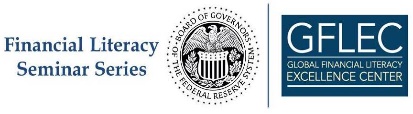 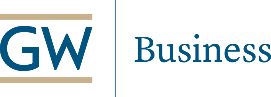 Financial Literacy Seminar Series_______________________________________
Income Growth and Distributional Effects of Urban Spatial Sorting
Erik Hurst
University of Chicago